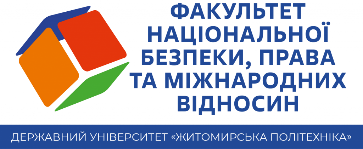 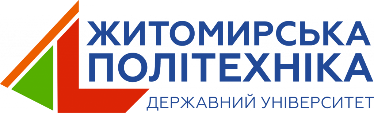 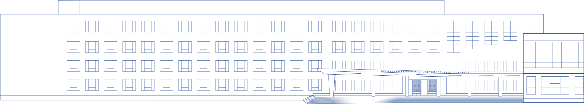 СИСТЕМА НАЦІОНАЛЬНОЇ БЕЗПЕКИ ЯК ОБ'ЄКТ УПРАВЛІННЯ : СТРУКТУРА, ПРИНЦИПИ ТА ОСНОВНІ ВИКЛИКИ
[Speaker Notes: The current population of Europe is 744,819,089 as of Tuesday, November 19, 2024, based on the latest United Nations estimates.
Europe population is equivalent to 9.21% of the total world population.
Europe ranks number 3 among regions of the world (roughly equivalent to "continents"), ordered by population.
The population density in Europe is 34 per Km2 (87 people per mi2).
The total land area is 22,134,900 Km2 (8,546,329 sq. miles)
75.6 % of the population is urban (563,417,440 people in 2024)
The median age in Europe is 42.5 years.

According to the report, the EU's population, which was slightly over 448 million people earlier this year, is projected to reach its peak around 2026 and then gradually decrease, losing 57.4 million working-age people by 2100. More worryingly, the bloc's dependency ratio — the ratio of the number of elderly people compared to the number of people of working age — will surge from 33% today to 60% by the end of the century.
The drastic shift in the demographic pyramid will upend the labour market, with widespread shortages that could inhibit growth, productivity and innovation rates, and therefore accelerate loss of competitiveness vis-à-vis other major economies.
A dwindling workforce will inevitably reduce revenue for state coffers while piling additional pressure on public budgets to spend more on healthcare and pensions, an explosive combination that could divert attention away from the much-needed investments in renewable energy and cutting-edge technologies.]
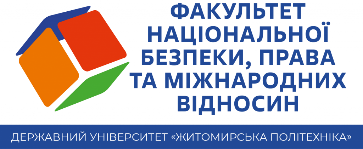 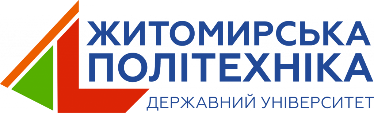 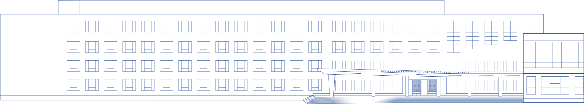 Поняття та складові національної безпеки
Принципи національної безпеки
Основні виклики національній безпеці
[Speaker Notes: The current population of Europe is 744,819,089 as of Tuesday, November 19, 2024, based on the latest United Nations estimates.
Europe population is equivalent to 9.21% of the total world population.
Europe ranks number 3 among regions of the world (roughly equivalent to "continents"), ordered by population.
The population density in Europe is 34 per Km2 (87 people per mi2).
The total land area is 22,134,900 Km2 (8,546,329 sq. miles)
75.6 % of the population is urban (563,417,440 people in 2024)
The median age in Europe is 42.5 years.

According to the report, the EU's population, which was slightly over 448 million people earlier this year, is projected to reach its peak around 2026 and then gradually decrease, losing 57.4 million working-age people by 2100. More worryingly, the bloc's dependency ratio — the ratio of the number of elderly people compared to the number of people of working age — will surge from 33% today to 60% by the end of the century.
The drastic shift in the demographic pyramid will upend the labour market, with widespread shortages that could inhibit growth, productivity and innovation rates, and therefore accelerate loss of competitiveness vis-à-vis other major economies.
A dwindling workforce will inevitably reduce revenue for state coffers while piling additional pressure on public budgets to spend more on healthcare and pensions, an explosive combination that could divert attention away from the much-needed investments in renewable energy and cutting-edge technologies.]
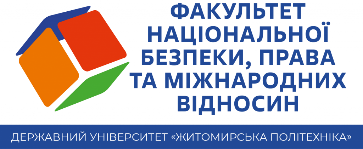 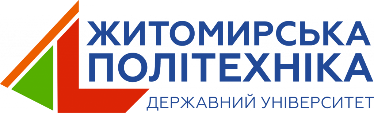 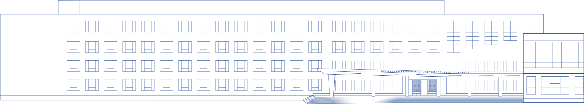 1. Поняття та складові національної безпеки
Коли виникло поняття "національна безпека"?
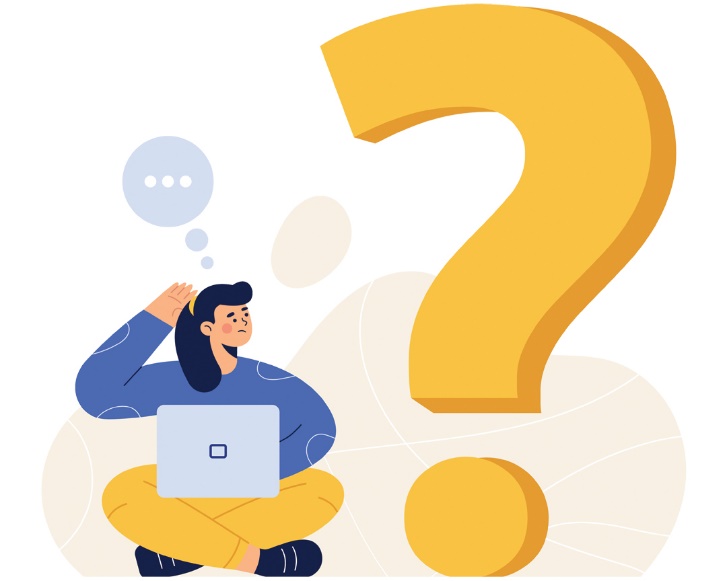 Як ви розумієте поняття "національна безпека"?
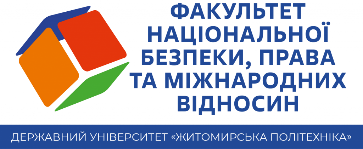 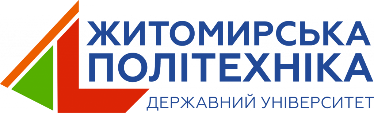 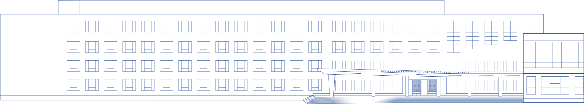 Національна безпека – початок….
Категорія «національна безпека» виникла як зовнішньополітич­на і є цілком американським винаходом.
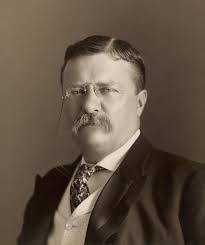 Поняття «національна безпека» вперше було вжите на державному рівні 1904 року в посланні колишнього президента США Теодора Рузвельта до Конгресу, де він аргументував приєднання зони Панамського каналу інтересами національної безпеки. З того часу національна безпека стала обʼєктом досліджень.
Інституалізація національної безпеки відбулося в США у зв’язку з Актом (законом) про національну безпеку в 1947 р., на основі якого була затверджена Рада національної безпеки США
Значення терміну може трактуватися по-різному, чинне законодавство США уникає прямих дефініцій
Це поняття поступово почало входити в політичний лексикон інших країн Заходу в першій половині ХХ століття, і використовувалося головним чином як синонім військової оборони будь-якої держави.
Але вже з кінця 40-их років ХХ століття цим поняттям почали окреслювати інші, невійськові аспекти забезпечення безпеки держави. Це було зумовлено значною мірою початком «холодної війни» між США та СРСР, військово-політичними блоками капіталістичних (НАТО) та соціалістичних країн (Варшавський договір), а також вступом людства в ядерну епоху.
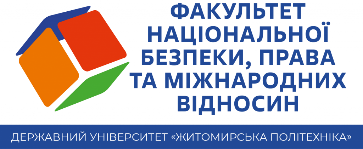 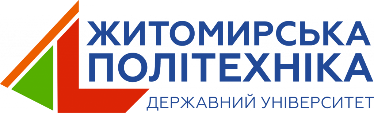 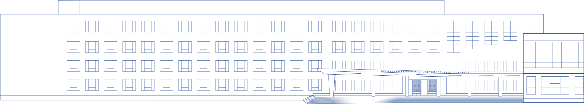 Національна безпека – Україна
Активні процеси теоретичного осмислення національної безпеки, підготовки нормативно-правової бази та формування інститутів забезпечення національної безпеки розпочалися одночасно з проголошення незалежності України 24 серпня 1991 р.
Концепція (Основи державної політики) національної безпеки України (1997 р.) втратила чинність
Національна безпека – це стан захищеності життєво важливих інтересів особи, суспільства та держави від внутрішніх і зовнішніх загроз є необхідною умовою збереження та примноження духовних і матеріальних цінностей
Згідно документу, головними об’єктами національної безпеки є: громадянин, суспільство, держава. Концепція базувалася на принципах пріоритету прав людини, верховенства права, пріоритету договірних (мирних) засобів у вирішенні конфліктів та ін. 
У Концепції вперше чітко визначені національні інтереси як основа національної безпеки України: створення громадянського суспільства; досягнення національної злагоди; забезпечення державного суверенітету, територіальної цілісності та недоторканності кордонів; створення самодостатньої соціально орієнтованої ринкової економіки
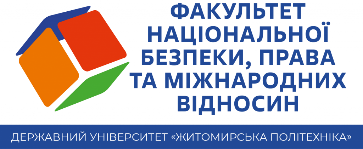 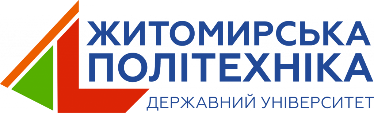 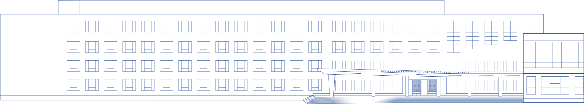 Закон України “Про основи національної безпеки України” від 19.06.2003 р.
Національна безпека – захищеність життєво важливих інтересів людини і громадянина, суспільства і держави, за якої забезпечуються сталий розвиток суспільства, своєчасне виявлення, запобігання і нейтралізація реальних та потенційних загроз національним інтересам
У Законі перелічуються сфери, в яких можуть виникати потенційні загрози національним інтересам України, серед яких : міграційна політика, інформаційна безпека, кібербезпека та кіберзахист.
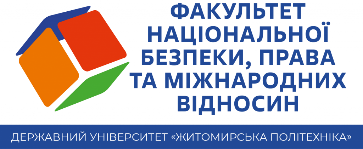 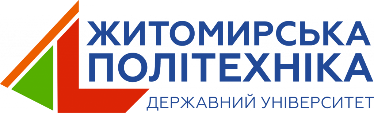 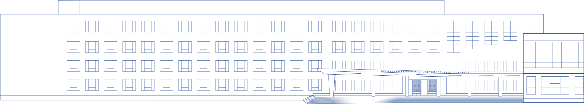 Закон України «Про національну безпеку України» від 21 червня 2018 р.
Національна безпека України - захищеність державного суверенітету, територіальної цілісності, демократичного конституційного ладу та інших національних інтересів України від реальних та потенційних загроз
Державна безпека – захищеність державного суверенітету, територіальної цілісності і демократичного конституційного ладу та інших життєво важливих національних інтересів від реальних і потенційних загроз невоєнного характеру.
Національні інтереси України - життєво важливі інтереси людини, суспільства і держави, реалізація яких забезпечує державний суверенітет України, її прогресивний демократичний розвиток, а також безпечні умови життєдіяльності і добробут її громадян;
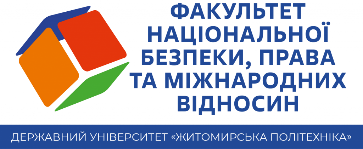 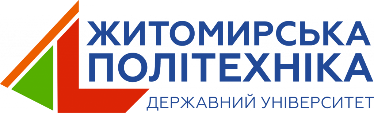 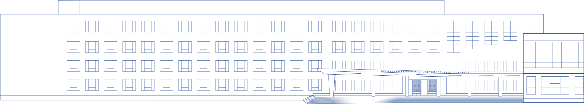 Фундаментальними національними інтересами України є:

державний суверенітет і територіальна цілісність, демократичний конституційний лад, недопущення втручання у внутрішні справи України;

2) сталий розвиток національної економіки, громадянського суспільства і держави для забезпечення зростання рівня та якості життя населення;

3) інтеграція України в європейський політичний, економічний, безпековий, правовий простір, набуття членства в Європейському Союзі та в Організації Північноатлантичного договору, розвиток рівноправних взаємовигідних відносин з іншими державами.
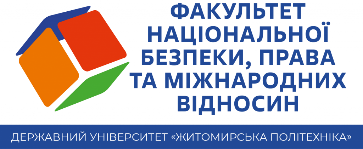 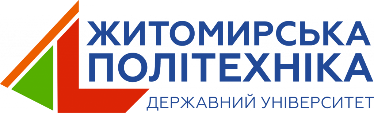 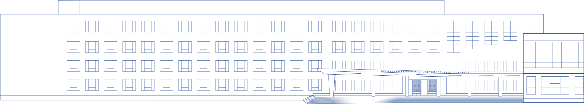 Поняття національна безпека передбачає кілька рівнів: 
безпека людини; 
суспільна безпека; 
державна безпека. 

Національна безпека є складовою понять:
міжнародна регіональна безпека;
міжнародна глобальна безпека.
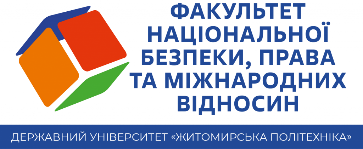 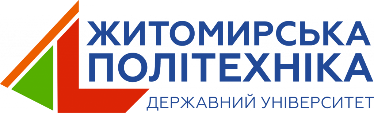 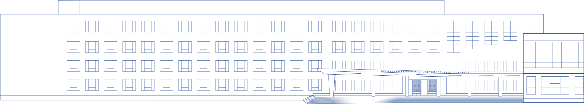 Стратегічні документи в сфері національної безпеки України
Стратегія національної безпеки України - документ, що визначає актуальні загрози національній безпеці України та відповідні цілі, завдання, механізми захисту національних інтересів України та є основою для планування і реалізації державної політики у сфері національної безпеки.
Стратегією національної безпеки «Україна у світі, що змінюється» (2007 р.)
Стратегія національної безпеки (2015 р.)
Стратегія національної безпеки України «Безпека людини - безпека країни» (2020 р.)
[Speaker Notes: This section looks at the age structure of the population. The analyses are provided for 3 separate age groups:
15-29 years (referred to as youth);
30-54 years;
55-74 years.
In 2023, the age structure of native-born persons with two native-born parents shows a majority in the 30-54 age group (44.0%), followed by the 55-74 age group (35.9%), and finally the youngest age group (20.1%). A similar pattern is observed for foreign-born people, though with a higher proportion in the 30-54 age group (56.1%), and lower proportions in the older (25.9%) and younger (18.0%) age groups.
The other 2 subpopulations had a younger age structure, with the oldest age group being the smallest. However, for native-born persons with one foreign-born parent, the largest share is observed for those aged 30-54 (36.8%), while for native-born persons with two foreign-born parents, the youngest age group is the most numerous (42.3%).
For a majority of EU countries, the share of young people in the total population in 2023 was lowest among foreign-born persons. Equally, the largest share of people aged 30-54 years in 2023 was observed for foreign-born persons in most EU countries.
Looking at each migration status, the age structure for native-born persons with two native-born parents was relatively similar across all EU countries. Among the 3 other categories (among the EU countries with reliable data), the structures were much more varied in 2023. For example, for native-born persons with two foreign-born parents the shares ranged from:
3.8% in Latvia to 90.7% in Cyprus for those aged 15-29 years;
7.0% in Italy to 64.1% in Slovenia for those aged 30-54 years;
1.7% in Spain to 88.3% in Poland for those aged 55-74 years.]
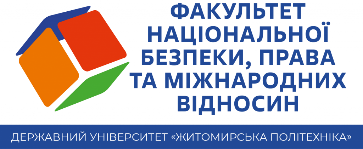 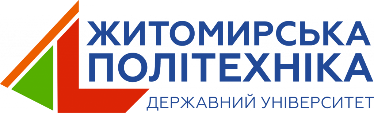 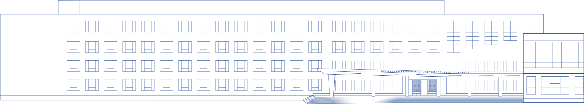 Стратегічні документи в сфері національної безпеки України
Стратегія воєнної безпеки України - документ, у якому викладається система поглядів на причини виникнення, сутність і характер сучасних воєнних конфліктів, принципи і шляхи запобігання їх виникненню, підготовку держави до можливого воєнного конфлікту, а також на застосування воєнної сили для захисту державного суверенітету, територіальної цілісності, інших життєво важливих національних інтересів.

Стратегія кібербезпеки України - документ довгострокового планування, що визначає загрози кібербезпеці України, пріоритети та напрями забезпечення кібербезпеки України з метою створення умов для безпечного функціонування кіберпростору, його використання в інтересах особи, суспільства і держави.

Стратегічний оборонний бюлетень України - документ оборонного планування, що розробляється за результатами оборонного огляду та визначає основні напрями реалізації воєнної політики України, стратегічні цілі розвитку та очікувані результати їх досягнення з урахуванням актуальних воєнно-політичних загроз і викликів.
[Speaker Notes: The interactive graph below displays the relationship between countries' populations, income levels and the number of refugees hosted in the country over time. The size of the bubble indicates the number of refugees, while the colour denotes the income-level.

71 per cent of refugees are hosted in low- and middle-income countries
The Global Compact on Refugees emphasizes the importance of greater responsibility- and burden-sharing. Yet, when it comes to hosting refugees, the weight is not equally shared. The proportion of refugees hosted in low- and middle-income countries helps us to assess how the responsibility for hosting refugees is shared globally. The underlying classification of countries into low, middle and high income groups is based on the World Bank's income groups, which are updated annually. The income levels of countries are determined by calculating the Gross National Income (GNI) per capita.1
Figure 1 shows that at mid-2024, 71 per cent of refugees are hosted in upper-middle-income countries (37 per cent), lower-middle-income countries (17 per cent) and low-income countries (18 per cent). As an alternative measure, 22 per cent were hosted in the least developed countries. 2
There are marked changes in the distribution of refugees according to their host countries' income level over time. One of the prominent changes relates to a sharp increase in the share of refugees hosted in upper-middle-income countries since 2009, increasing from 7 per cent in 2009 to 37 per cent by mid-2024. Upper-middle-income countries, such as Türkiye, Lebanon and Jordan, provided asylum to millions of Syrian refugees, while countries such as Colombia, Peru and Ecuador received a high number of Venezuelans. There was a markable increase between 2023 and 2024 as the Islamic Republic of Iran, which hosts nearly 3.8 million refugees, was reclassified by the World Bank as upper-middle-income.
The share of refugees hosted by low-income countries has also decreased in comparison to the early 1990s (51 per cent in 1990, compared with 18 per cent by mid-2024). This can be largely attributed to the economic development of large hosting countries within the group, which were re-classified as lower-middle-income during this period, such as Pakistan. High-income countries have hosted between 17 and 29 per cent of refugees during the same years, with a notable increase since 2022 due primarily to the numbers of Ukrainian refugees hosted in high-income, mainly European countries.
Low-income countries host a disproportionately large share of the global refugee population, both in terms of their population size and the resources available to them. These countries, represent 9 per cent of the global population3 and only 0.6 per cent of the global gross domestic product,4 yet host 18 per cent of refugees. This includes very large refugee populations in Uganda, Sudan, Ethiopia, Chad and the Democratic Republic of the Congo. High-income countries, which account for nearly two-thirds of the global wealth, hosted 29 per cent of refugees at mid-2024.]
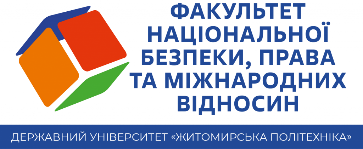 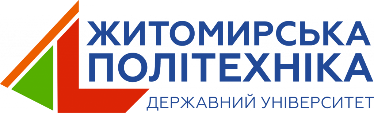 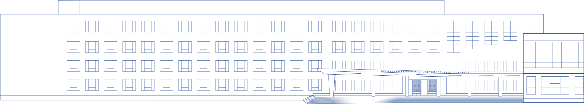 Стратегічні документи в сфері національної безпеки України
Стратегія громадської безпеки та цивільного захисту України - документ довгострокового планування, що розробляється за результатами огляду громадської безпеки та цивільного захисту і визначає напрями державної політики щодо гарантування захищеності життєво важливих для держави, суспільства та особи інтересів, прав і свобод людини і громадянина, цілі та очікувані результати їх досягнення з урахуванням актуальних загроз;
Стратегія розвитку оборонно-промислового комплексу України - документ, що розробляється за результатами огляду оборонно-промислового комплексу України та визначає пріоритетні напрями державної військово-промислової політики, цілі реформи оборонно-промислового комплексу та очікувані результати їх досягнення з урахуванням актуальних воєнно-політичних загроз і викликів;
Стратегія інтегрованого управління державним кордоном України – документ довгострокового планування, що розробляється з метою визначення пріоритетних напрямів державної політики у сфері охорони та захисту державного кордону України, стратегічних цілей розвитку та очікуваних результатів їх досягнення з урахуванням створення і підтримання балансу між забезпеченням належного рівня прикордонної безпеки і збереженням відкритості державного кордону України для законного транскордонного співробітництва, а також для осіб, які подорожують.
[Speaker Notes: The State Statistics Service of Ukraine stopped publishing unemployment data when the full-scale war started. The Info Sapiens research agency makes its own estimates of the unemployment rate. According to them in October 2024, the unemployment rate in Ukraine was 15.3%.]
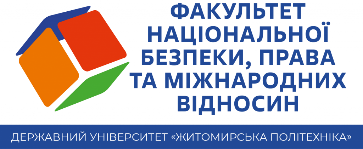 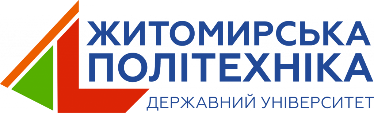 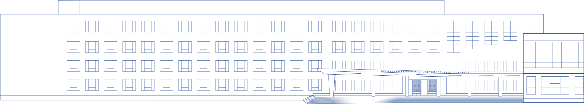 Структура національної безпеки?
Стратегія національної безпеки України є основою для розроблення таких документів щодо планування у сферах національної безпеки і оборони, які визначатимуть шляхи та інструменти її реалізації:
Стратегія людського розвитку;
Стратегія воєнної безпеки України;
Стратегія громадської безпеки та цивільного захисту України;
Стратегія розвитку оборонно-промислового комплексу України;
Стратегія економічної безпеки;
Стратегія енергетичної безпеки;
Стратегія екологічної безпеки та адаптації до зміни клімату;
Стратегія біобезпеки та біологічного захисту;
Стратегія інформаційної безпеки;
Стратегія кібербезпеки України;
Стратегія зовнішньополітичної діяльності;
Стратегія забезпечення державної безпеки;
Стратегія інтегрованого управління державним кордоном України;
Стратегія продовольчої безпеки;

Національна розвідувальна програма.
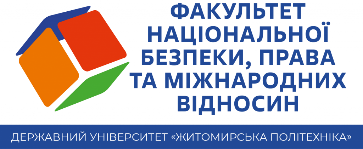 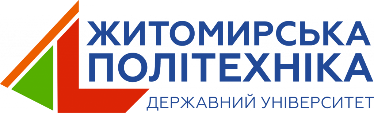 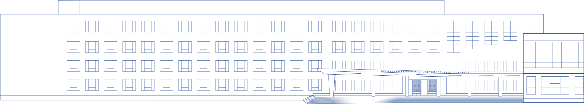 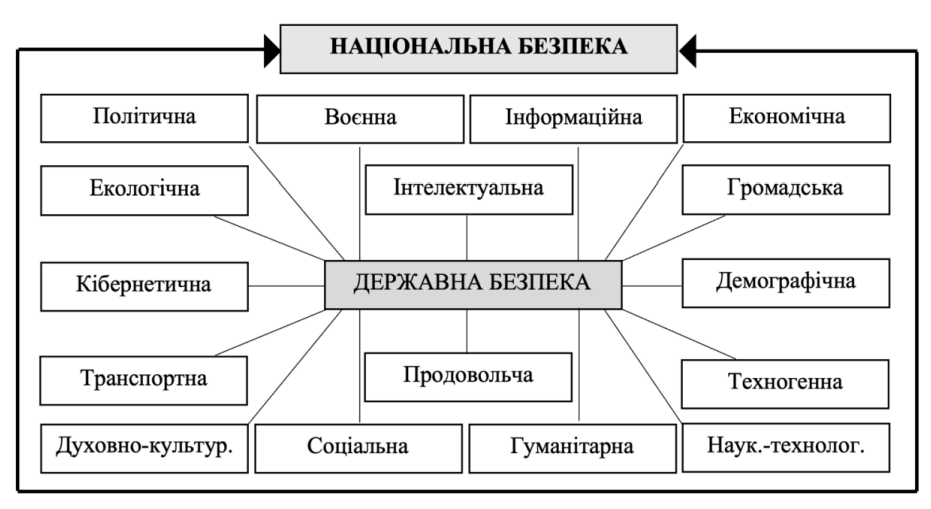 [Speaker Notes: Нерівномірний розподіл робочої сили в світі.]
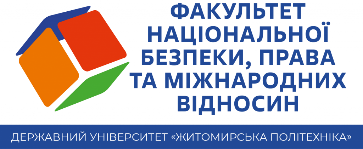 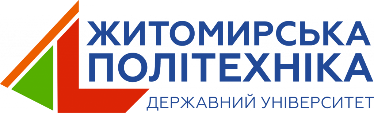 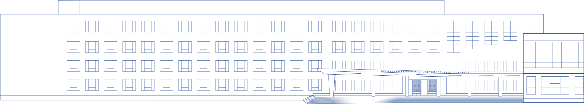 2. Принципи національної безпеки
1) верховенство права, підзвітність, законність, прозорість та дотримання засад демократичного цивільного контролю за функціонуванням сектору безпеки і оборони та застосуванням сили;
2) дотримання норм міжнародного права, участь в інтересах України у міжнародних зусиллях з підтримання миру і безпеки, міждержавних системах та механізмах міжнародної колективної безпеки;
3) розвиток сектору безпеки і оборони як основного інструменту реалізації державної політики у сферах національної безпеки і оборони.
[Speaker Notes: The State Statistics Service of Ukraine stopped publishing unemployment data when the full-scale war started. The Info Sapiens research agency makes its own estimates of the unemployment rate. According to them in October 2024, the unemployment rate in Ukraine was 15.3%.]
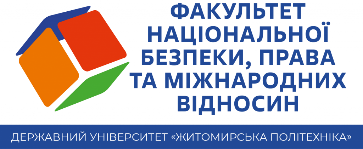 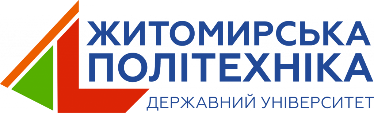 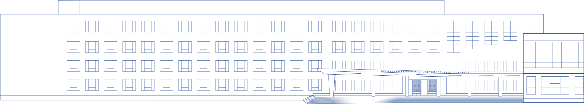 3. Основні виклики національній безпеці України
(дискусія)
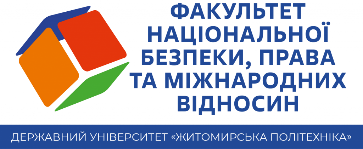 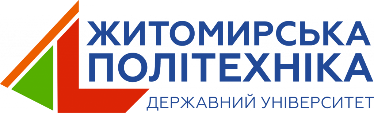 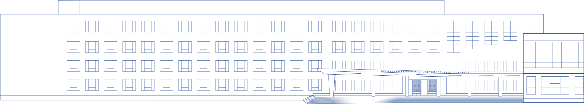 Чому природні ресурси є важливим фактором національної безпеки?
Що таке рідкісноземельні метали, які Трамп хоче від України | ВВС пояснює
https://www.youtube.com/watch?v=rqwJKAEFwSg
Навіщо ТРАМПУ українські МІНЕРАЛИ?| Подробиці
https://www.youtube.com/watch?v=JMmARZyV5ic
Літій, титан і нікель - поклади цих корисних копалин в Україні можуть цікавити американців
https://www.youtube.com/watch?v=fK3JvKyBXsM
https://www.youtube.com/watch?v=Syj2SL-yLeY
https://www.youtube.com/watch?v=HTd4SdtZ7rk
https://www.youtube.com/watch?v=S8YZTKfn4hw
https://www.youtube.com/watch?v=BRFC55ia9g8
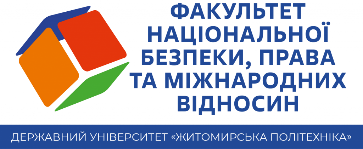 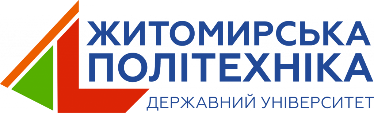 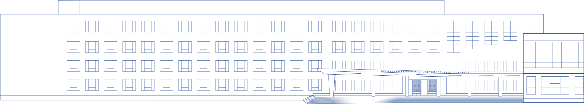 Трамп хоче контроль над рідкісноземельними металами України. Що це і де вони
https://www.bbc.com/ukrainian/articles/c5y69dvdy59o
[Speaker Notes: The interactive graph below displays the relationship between countries' populations, income levels and the number of refugees hosted in the country over time. The size of the bubble indicates the number of refugees, while the colour denotes the income-level.

71 per cent of refugees are hosted in low- and middle-income countries
The Global Compact on Refugees emphasizes the importance of greater responsibility- and burden-sharing. Yet, when it comes to hosting refugees, the weight is not equally shared. The proportion of refugees hosted in low- and middle-income countries helps us to assess how the responsibility for hosting refugees is shared globally. The underlying classification of countries into low, middle and high income groups is based on the World Bank's income groups, which are updated annually. The income levels of countries are determined by calculating the Gross National Income (GNI) per capita.1
Figure 1 shows that at mid-2024, 71 per cent of refugees are hosted in upper-middle-income countries (37 per cent), lower-middle-income countries (17 per cent) and low-income countries (18 per cent). As an alternative measure, 22 per cent were hosted in the least developed countries. 2
There are marked changes in the distribution of refugees according to their host countries' income level over time. One of the prominent changes relates to a sharp increase in the share of refugees hosted in upper-middle-income countries since 2009, increasing from 7 per cent in 2009 to 37 per cent by mid-2024. Upper-middle-income countries, such as Türkiye, Lebanon and Jordan, provided asylum to millions of Syrian refugees, while countries such as Colombia, Peru and Ecuador received a high number of Venezuelans. There was a markable increase between 2023 and 2024 as the Islamic Republic of Iran, which hosts nearly 3.8 million refugees, was reclassified by the World Bank as upper-middle-income.
The share of refugees hosted by low-income countries has also decreased in comparison to the early 1990s (51 per cent in 1990, compared with 18 per cent by mid-2024). This can be largely attributed to the economic development of large hosting countries within the group, which were re-classified as lower-middle-income during this period, such as Pakistan. High-income countries have hosted between 17 and 29 per cent of refugees during the same years, with a notable increase since 2022 due primarily to the numbers of Ukrainian refugees hosted in high-income, mainly European countries.
Low-income countries host a disproportionately large share of the global refugee population, both in terms of their population size and the resources available to them. These countries, represent 9 per cent of the global population3 and only 0.6 per cent of the global gross domestic product,4 yet host 18 per cent of refugees. This includes very large refugee populations in Uganda, Sudan, Ethiopia, Chad and the Democratic Republic of the Congo. High-income countries, which account for nearly two-thirds of the global wealth, hosted 29 per cent of refugees at mid-2024.]
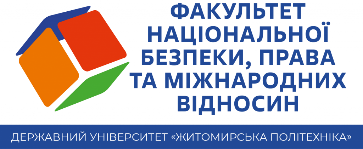 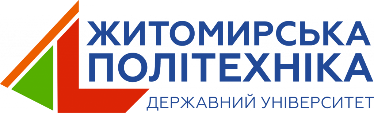 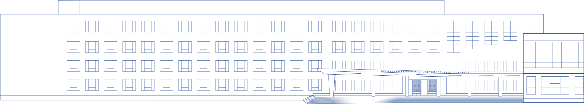 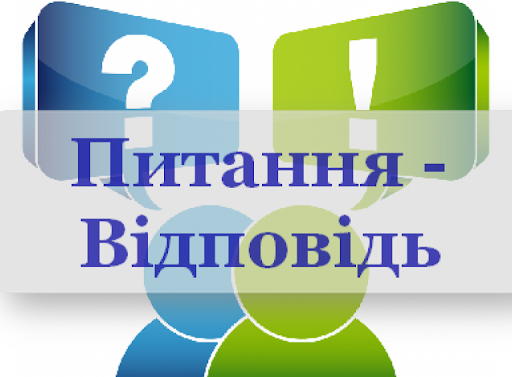